附件一、罕見疾病基金會對二代新生兒篩檢的推動及倡導
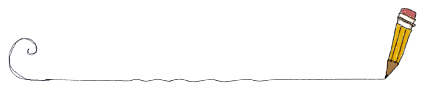 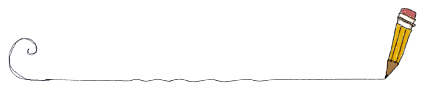 2006年7月1日起，衛生署依據修正之「衛生保健措施減免或補助費用辦法」第二條第一款第一目規定，補助新生兒先天性代謝異常疾病篩檢之項目，由原先5項增為11項，其中屬山地、離島或偏遠地區知醫院機構出生者，由衛生署全額補助。
2003.10~迄今
全國篩檢機構 原住民(全)
2000.12~2002.12
 中國醫大附設醫院  一般民眾(部)
2004.01~2006.12+2009.01~迄今
全國篩檢機構低收入戶(全)
2001.08~2003.07 
 臺大醫院篩檢室  一般民眾(部)&偏遠地區(全)
2009.02~迄今
補助原住民及經濟弱勢戶「龐貝氏症」篩檢費用
2002.06~2003.12
台北病理中心  金門縣新生兒全面補助
★針對未能涵蓋在政府補助對象範圍內之原住民，本會持續予以補助
2011.07~迄今
新增補助「嚴重型複合型免疫缺乏症」篩檢費用